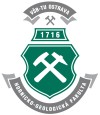 Aplikace VT v hospodářské praxiÚvod do informačních systémů
Ing. Roman Danel, Ph.D.
roman.danel@vsb.cz

VŠB – TU Ostrava
Osnova předmětu
Úvod do informačních systémů
Podnikové informační systémy – ERP, CRM, MES, HRM, ECM, EAM
Business Inteligence, datové sklady a možnosti prezentace informací
Řízení podnikové informatiky 
Právní aspekty SW, licence
Bezpečnost v informatice, analýza rizik
Webové stránky – statické, dynamické, vztah mezi grafikou a funkcionalitou, náklady na tvorbu…
Řízení vývoje SW, metodiky, náklady na vývoj
DTP, zpracování textů, základy grafiky a typografie
Internet – technologie a možnosti jejich využití
Identifikace – biometrie, RFID, NFC
Elektronický podpis, datové schránky, šifrování
Úvod do IS - osnova
Informační systémy (IS)
Požadavky na IS, efektivnost IS
Historické etapy ve vývoji IS
Řídicí úrovně
Životní cyklus IS
Formy pořízení IS, outsourcing
Přístupy k vývoji IS
Struktura nákladů na IS
Vnímání pojmu „informační systém“
Konstatování z provozní praxe: 
	„V našem podniku jsme třicet let žádný informační systém neměli, a nějak jsme fungovali. Takže žádný informační systém nepotřebujeme.“
Složky informačního systému
Programové vybavení (software)
Hardware
Databáze
Lidská složka (peopleware)
Organizační uspořádání (orgware)
Kontext informačního systému
Požadavky na informační systém
Spolehlivost
Efektivní provozovatelnost (ve vztahu k nákladům)
Pružnost (schopnost rozvoje)
Udržovatelnost
Bezpečnost
Poskytované informace
Periodické sestavy („canned reports“)
Ad-hoc (on-line) dotazy
Business Intelligence 
dashboards, scorecards, Excel, OLAP…
Požadavky na informace
Požadavky na poskytované informace:
Včasné (aktuální)
Relevantní (odpovídající potřebám)
Přesné (bez chyb a bez možnosti chybné interpretace)
Ověřitelné (kontrolní mechanismy)
V souvislosti s informačními systémy se můžeme setkat s pojmem efektivnost IS.

Co znamená efektivnost?
Efektivnost
Efektivnost – účinnost prostředků vložených do činnosti, hodnocených z hlediska užitečného výsledku této činnosti.

Optimum:
vyvážený poměr mezi náklady a užitkem!
Problém vyhodnocení efektivnosti u IS
Vykázání efektivnosti u IS je obtížné
	Proč?  Výdaje jsou viditelné, kdežto přínosy ne
Efekt investic do IT se může dostavit se zpožděním
Přínos nepřímý 
	prostřednictvím lepších rozhodnutí při řízení díky dostupným informacím
Historické vývojové etapy IS
Dvě možné cesty pořizování IS
Hledání maximálního užitku při zadaném objemu financí
Víme, jakou IS/IT aplikaci potřebujeme a hledáme, jak ji co nejlevněji pořídit
IS v podniku
S IS pracují čtyři kategorie lidí s různými očekáváními:
Majitelé
Manažeři
Zaměstnanci
Zákazníci

Jaké jsou očekávání jednotlivých skupin?
Informační systém a řízení
Informační systém slouží jako podpora pro řízení.

Řídicí úrovně (dle časového horizontu):
	- operativní (procesní) řízení 
	- taktické řízení
	- strategické řízení
Řízení
Neurčitost,
Agregace
Širší časový
horizont
Schéma obecného systému řízení
poruchy
Cíl 
řízení
Řídicí systém
Řízená
soustava
ŘÍZENÍ
Výsledek
řízení
STAV
Řídicí systémy
Řízení
	Řízení je cílevědomé působení řídicího systému na řízený systém k dosažení stanoveného cíle.

	Automatické řízení - řízení je prováděno bez účasti člověka.

Ovládání - účinky řízení nejsou porovnávány s očekávaným výsledkem, tj. řízení bez zpětné vazby nebo také systém otevřeného řízení.

Regulace - automatické vyrovnávání odchylek od žádané hodnoty podle určitého kritéria (využívá zpětnou vazbu) 

	Automatická regulace - samočinné udržování regulované veličiny na stanovených hodnotách.
Regulace
Obecné schéma systému řízení můžeme v oblasti regulace zakreslit takto:
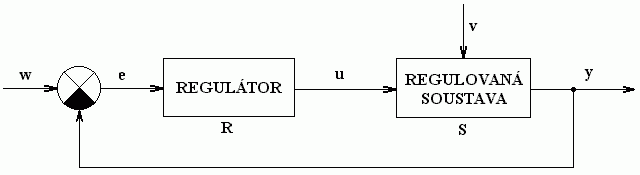 w – řídicí veličina, e – regulační odchylka
u – akční veličina, y – regulovaná veličina
Řízení
Cíl řízení – aby výsledek řízení byl v souladu s požadovaným stavem

Optimální řízení - dosahování cíle řízení v dané situaci nejlepším možným způsobem.
Životní cyklus IS/IT
Plánování				1 rok
Pořízení (nákup/vývoj)		cca 1 rok
Zavádění
Provoz a údržba			cca 6-8 let
Likvidace

Životnost podnikových IS < 10 let.
Pořízení IS
Klíčová otázka pořízení IS je rozhodnutí, zda koupit hotový IS (dodavatelské řešení) nebo IS vyvíjet.

Další možností pořízení je nějaká forma outsourcingu.
Diskuze
Jaké jsou výhody a nevýhody nákupu IS?
Jaké jsou výhody a nevýhody vlastního vývoje IS?
Pořízení IS
Čím více se jedná o standardní aplikaci, tím více je výhodnější nákup před vývojem!
Pořízení IS
Rozhodování nákup/vývoj ovlivňuje také:

Přizpůsobí se podnikové procesy systému nebo se systém musí přesně napasovat?
Kdo a jak bude systém udržovat?
Máme dostatečné kapacity pro vývoj?
Dodavatelské řešení pořízení IS
Náklady pořízení

Cena HW
Cena SW
Cena implementace
Maintenance fee (=údržba)     10-20% ceny SW
Problémy při návrhu IS z pohledu dodavatele:
Sladění IT s obchodními cíli
Udržování starších systémů
Nárůst složitosti
Rovnováha mezi požadavky zadavatele a riziky projektu
Klesající rozpočty IT
Nepředvídatelné termíny
Nedostatečná průhlednost stavu projektů
Neefektivní komunikace v řešitelském týmu
Současná specifika zavádění IS
Krátká doba vývoje
Stoupající složitost
Vývojové a realizační práce jsou obtížně řiditelné
Požadavky na kvalifikaci vývojářů
Návaznost fází vývoje na IT technologie
Co zvyšuje nároky na kvalitu služeb IS?
Podniky jsou čím dál více závislé na ICT (při výpadku IS zastavení výroby…)
Havárie nebo porucha IS má závažné ekonomické důsledky
Požadavky uživatelů jsou stále více přesnější
Zvětšuje se důraz na hlídání investic do IT a jejich návratnost
Zvyšuje se konkurence dodavatelů
Právní legislativa
Outsourcing IS
Outsourcing IS = zajištění implementace a provozu IS externím dodavatelem.

Varianty:  ASP, SaaS, PaaS, IaaS, cloud computing
Outsourcing
Jaké jsou výhody outsourcingu?

Výhodou outsourcingu je např. přehled o nákladech = lepší plánování a kontrola.

Jaké jsou nevýhody osutsourcingu?
Co je to „implementace“?
Fáze implementace IS
Úvodní studie -> „studie proveditelnosti“
Globální analýza a návrh
Detailní analýza -> „funkční specifikace“
Vývoj IS a testování
Implementace – zavedení, školení, manuály
Uvedení do provozu + zkušební doba, testování
Provoz – záruční servis
Provoz – pozáruční servis, technická podpora
Scénáře vývoje IS
Dissatisfier (nezbytnost) Samozřejmost
Satisfier (požadované fce) Spokojenost
Exciter (funkce navíc) Nadšení

Disatisfier můžeme chápat jako něco, bez čeho daný produkt nebo služba nefunguje, ale co je bráno jako samozřejmost. Příkladem je fakt, že aplikace běží v operačním systému nebo že je „nějak“ řešeno zálohování.
Vývoj IS se oproti jiným odvětvím liší tím, že objem „dissatisfier“ (=nezbytnosti) je značný.
Přístupy k vývoji a nasazení IS
Úkolocentrický (work-down)
Hodnotocentrický (value-up)
Úkolocentrický přístup (work-down)
Metodika vývoje IS – postupuje se podle daného plánu (harmonogramu), který se rozpadá do řady konkrétních úkolů
Úkoly jsou postupně realizovány.
Úkolocentrický přístup
Uplatnění u projektů s dobře známým návrhem a nízkými riziky
Výhodou tohoto přístupu je kontrola a přehled nad postupem
Hodnotocentrický přístup (value-up)
Vývoj probíhá v interakcích – v každé interakci je kladen důraz na hodnotu IS pro zákazníka, která se může průběžně zvyšovat.
Hodnotocentrický přístup
Zaměření na průběžné vytváření hodnoty
Zapojení zákazníka do řešení projektu
Očekáváme nejistotu a jsme na ni připraveni
Zdrojem hodnoty jsou jednotlivci – uznáním zvyšujeme kreativitu
Výkon povzbuzujeme skupinovou zodpovědností za výsledku a efektivitu týmu
Srovnání přístupů
Doporučení pro návrh IS
Kritérium úspěchu IS: 
snadnost ovládání 
rychlost uvedení na trh.

	Je výhodnější vytvořit aplikaci, která bude rozšiřitelná v budoucnu než monolitický systém, který bude obsahovat všechny možné funkce.
Struktura výdajů na IS/IT
HW
SW
Pracovníci
Servis HW
Vývoj aplikačního SW
Údržba SW
Komunikační služby
Zpracování agend
Režie
Režie IS/IT
Materiálová režie
Energie
Správní režie (platy řídicích pracovníků)
Výdaje do IS/IT
Nevydáváme příliš mnoho?
Nevydáváme příliš málo?
Jsme ve výdajích srovnatelní s konkurencí?
Je struktura našich výdajů do IS  v pořádku?
Výdaje do IS/IT
Výdaje mají dolní hranici i stav nasycení.

	O stavu nasycení hovoříme v případě, kdy zvýšení výdajů již nevede k zvýšení výkonu nebo kvality.
TCO
TCO = Total Cost of Ownership 

Investice
Technická podpora
Řízení (administrativa)
Činnost koncového uživatele
Účelnost (effectivnes)
Dosažená hodnota cíle
Účelnost =
* 100 [%]
Plánovaná hodnota cíle
ROI – návratnost investice
ROI – Return of Investment  
		
ROI = výnosy / investice(=náklady) * 100 [%] 

Pokud je ROI = 100 %, výnosy plně pokryly investice. 
Pokud je ROI > 100 %, projekt generuje zisk. 
Pokud je ROI < 100 %, projekt je ve ztrátě.
Úvod do IS
Informační systémy (IS)
Požadavky na IS, efektivnost IS
Historické etapy ve vývoji IS
Řídicí úrovně
Životní cyklus IS
Formy pořízení IS, outsourcing
Přístupy k vývoji IS
Struktura nákladů na IS